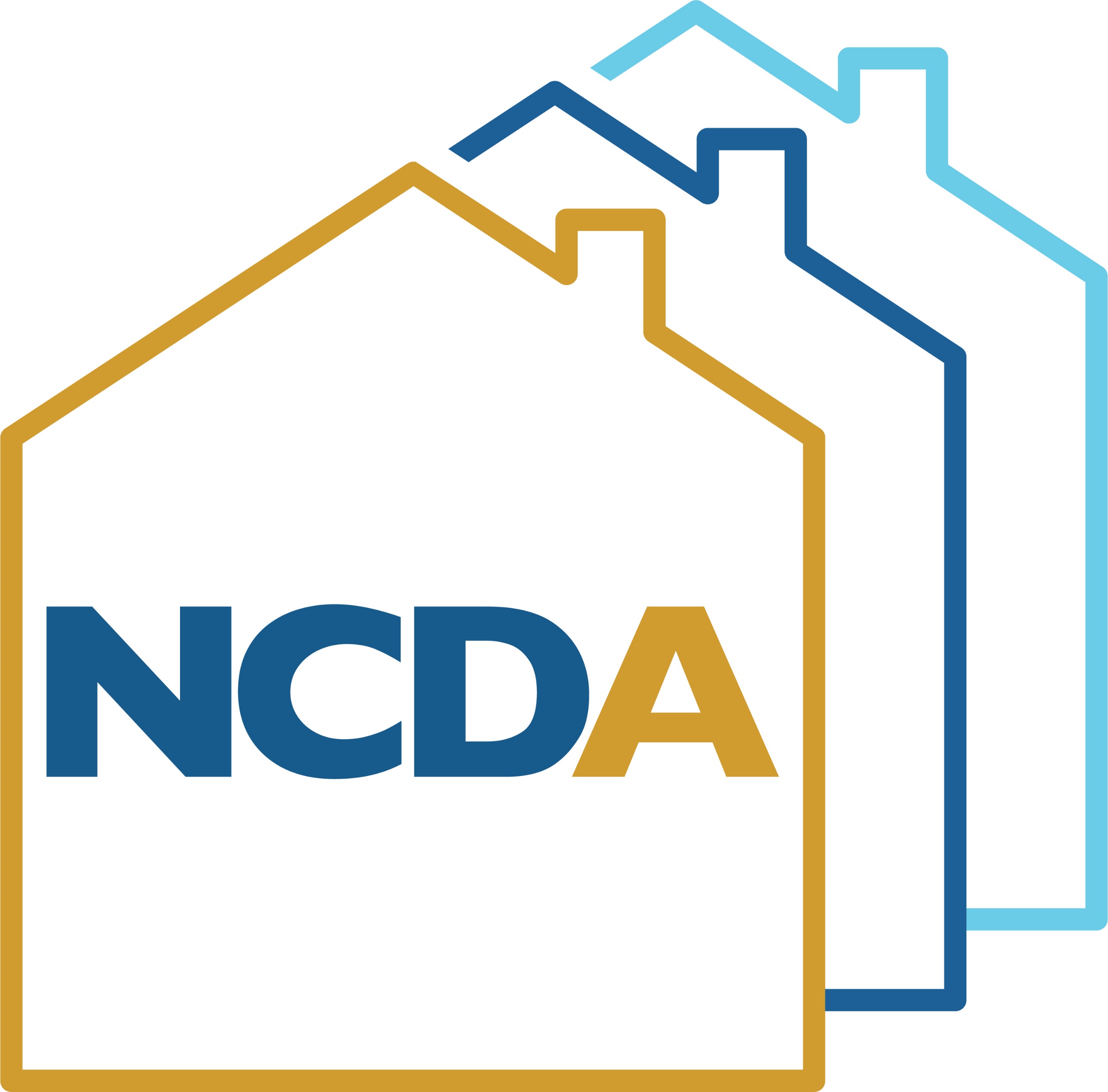 Building Administrative Capacity
NCDA Annual Conference
June 22-24, 2022

James Höemann
Director, Entitlement Communities Division
U.S. Department of Housing and Urban Development
1
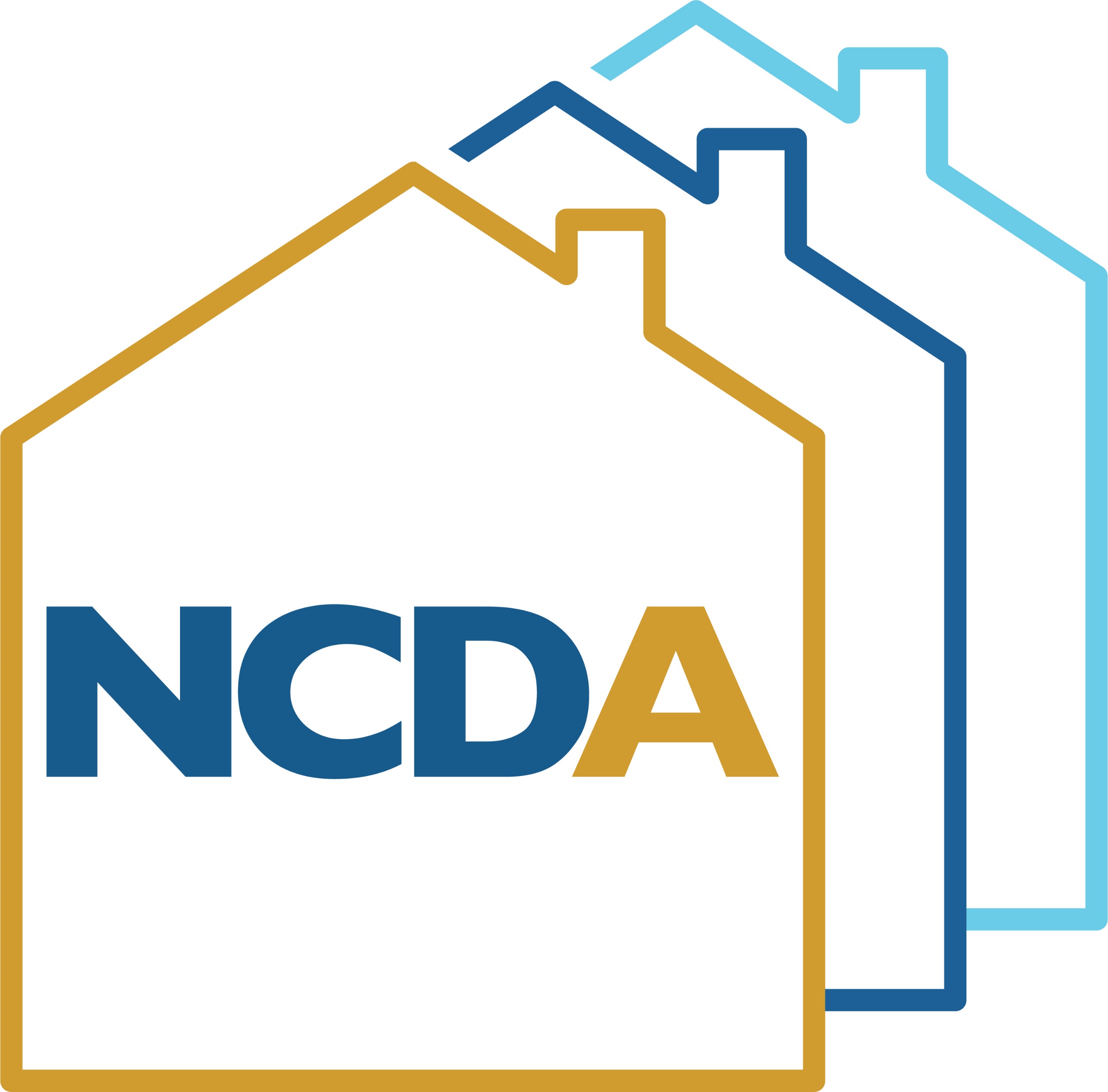 Perspective:
As a Grantee
At HUD
The Struggling Grantee
2
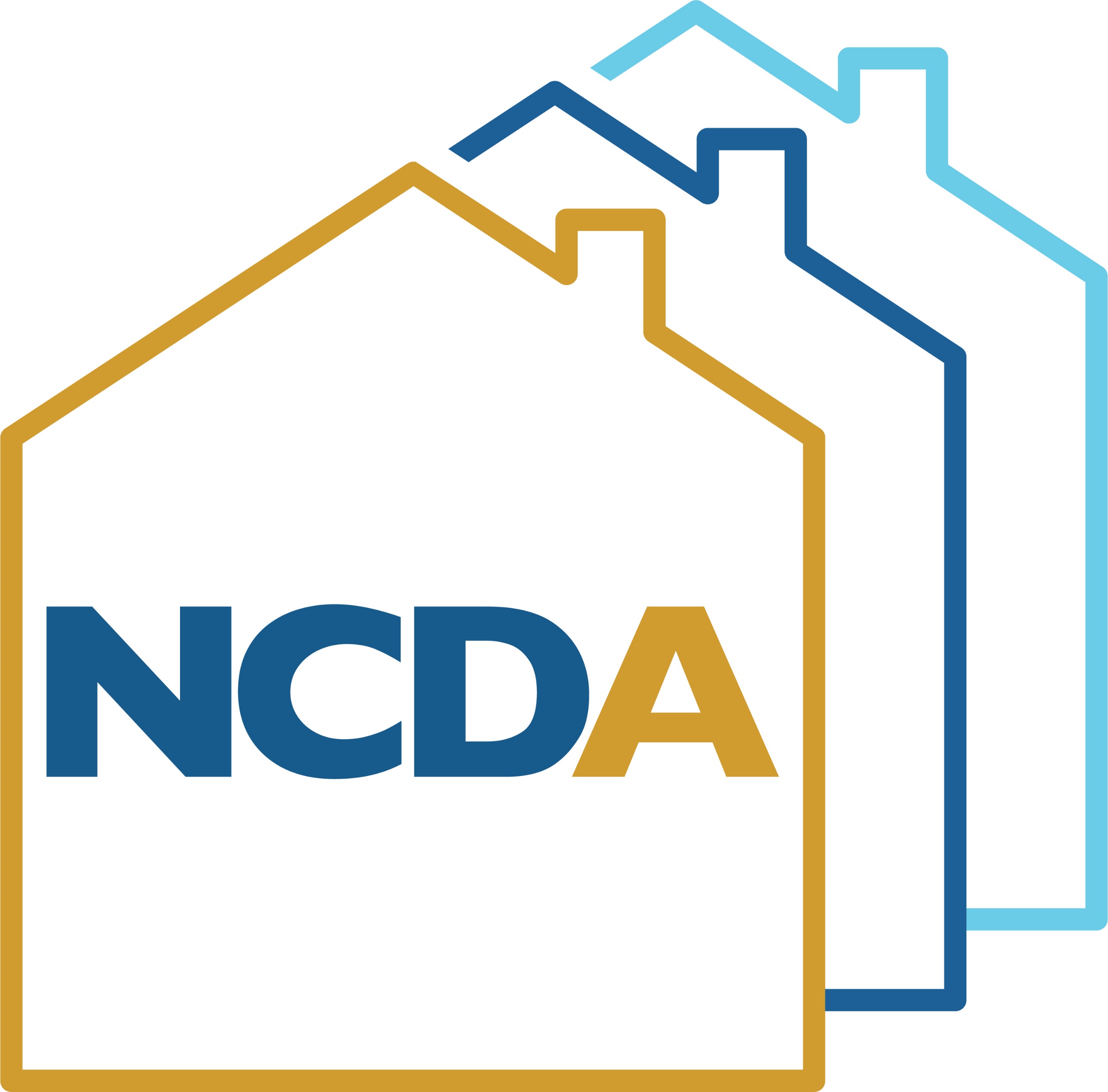 Somewhere Between
Survival and Succession
3
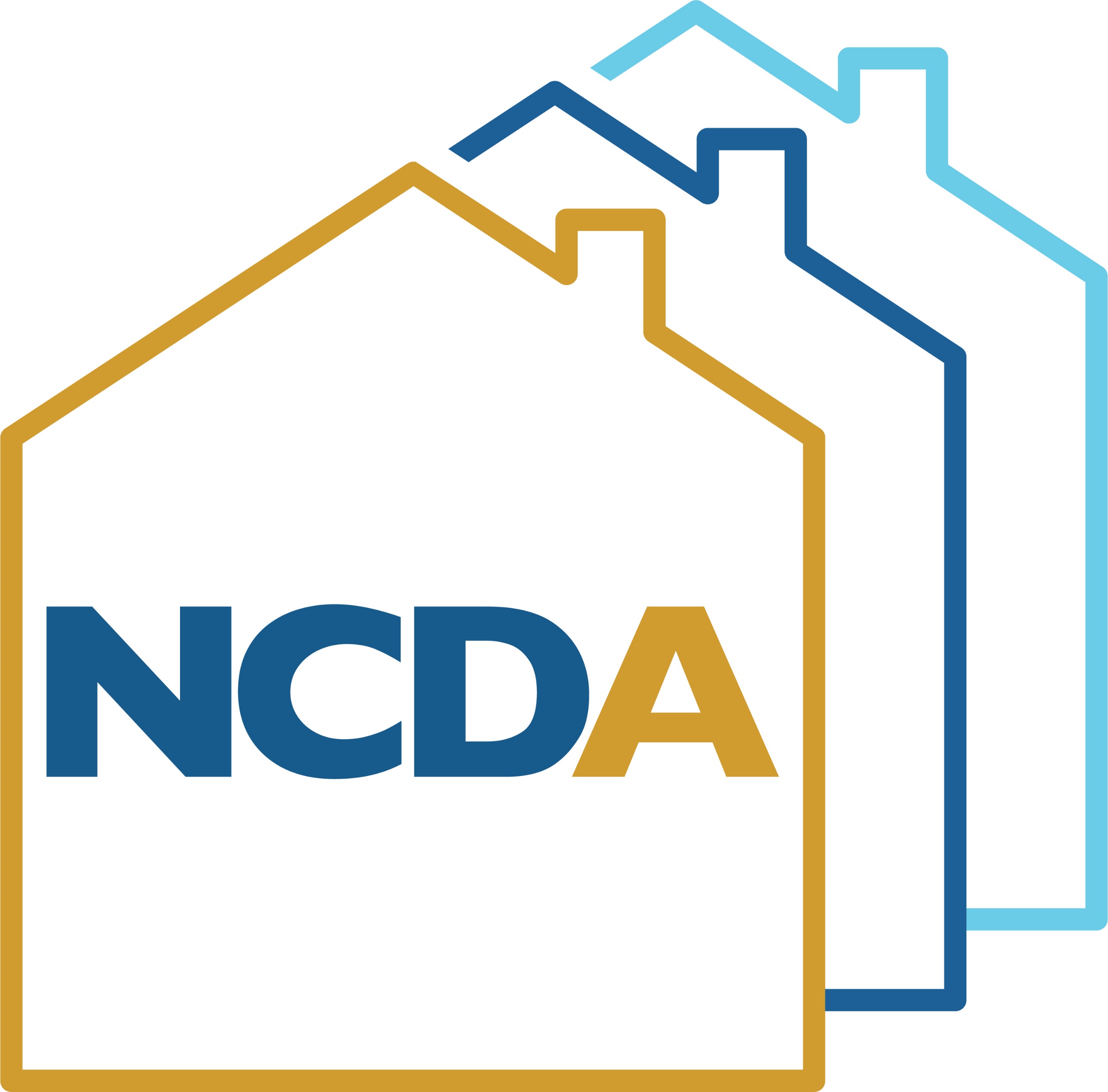 Self-Introspection
and
Avoid Group Think
4
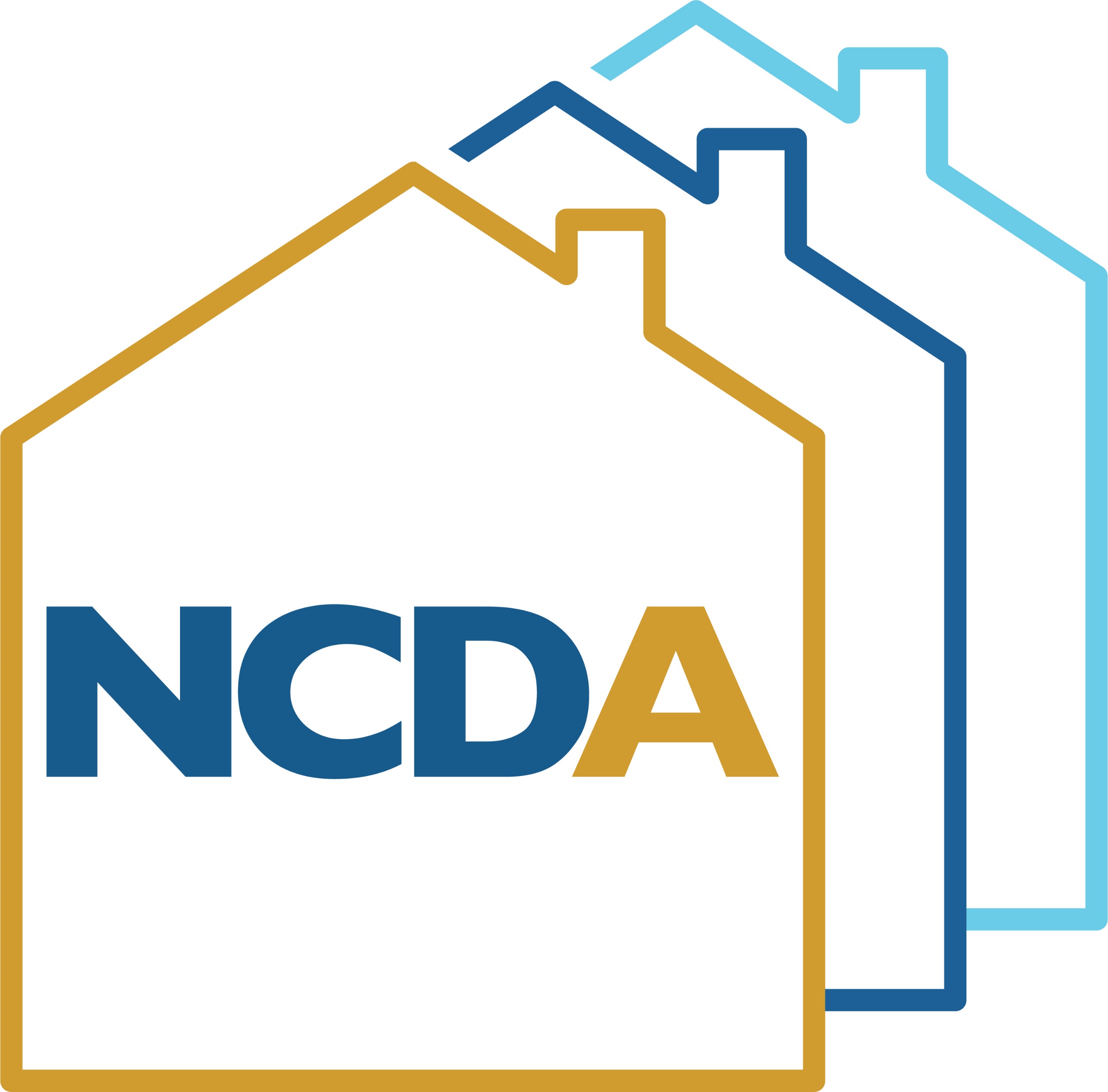 Organize at a Higher Level
5
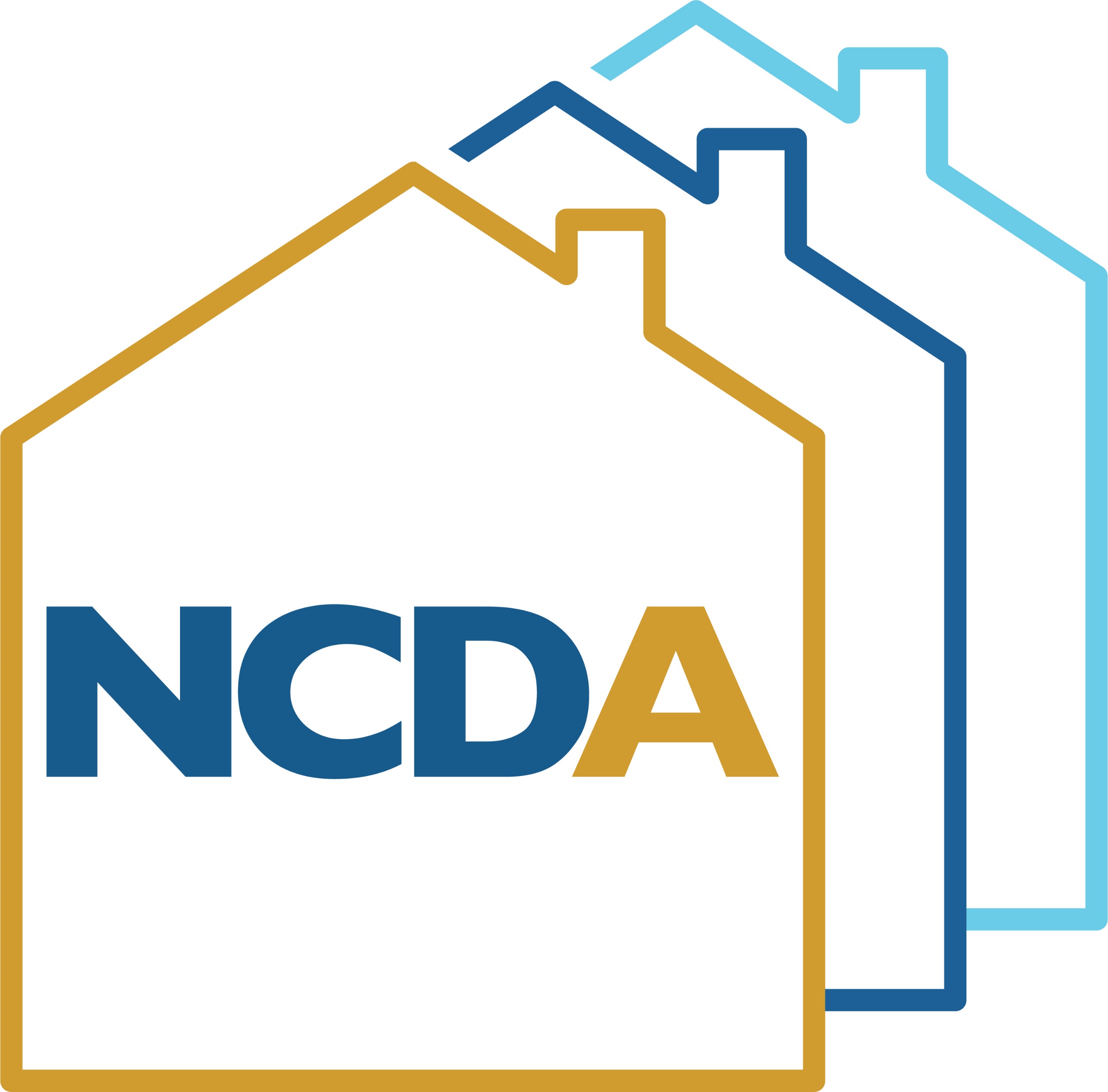 Available Resources
6
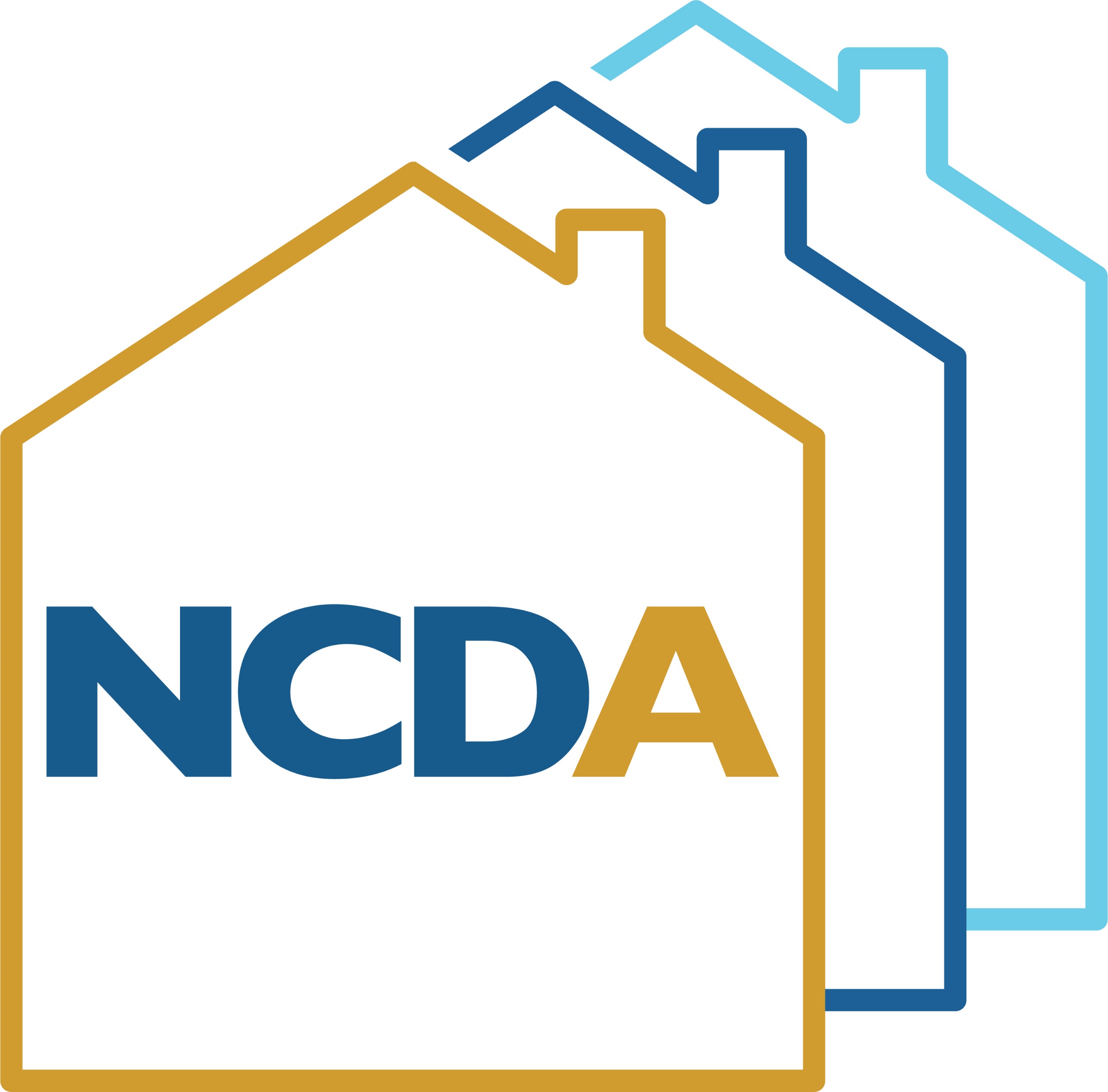 Priorities and Needs
7
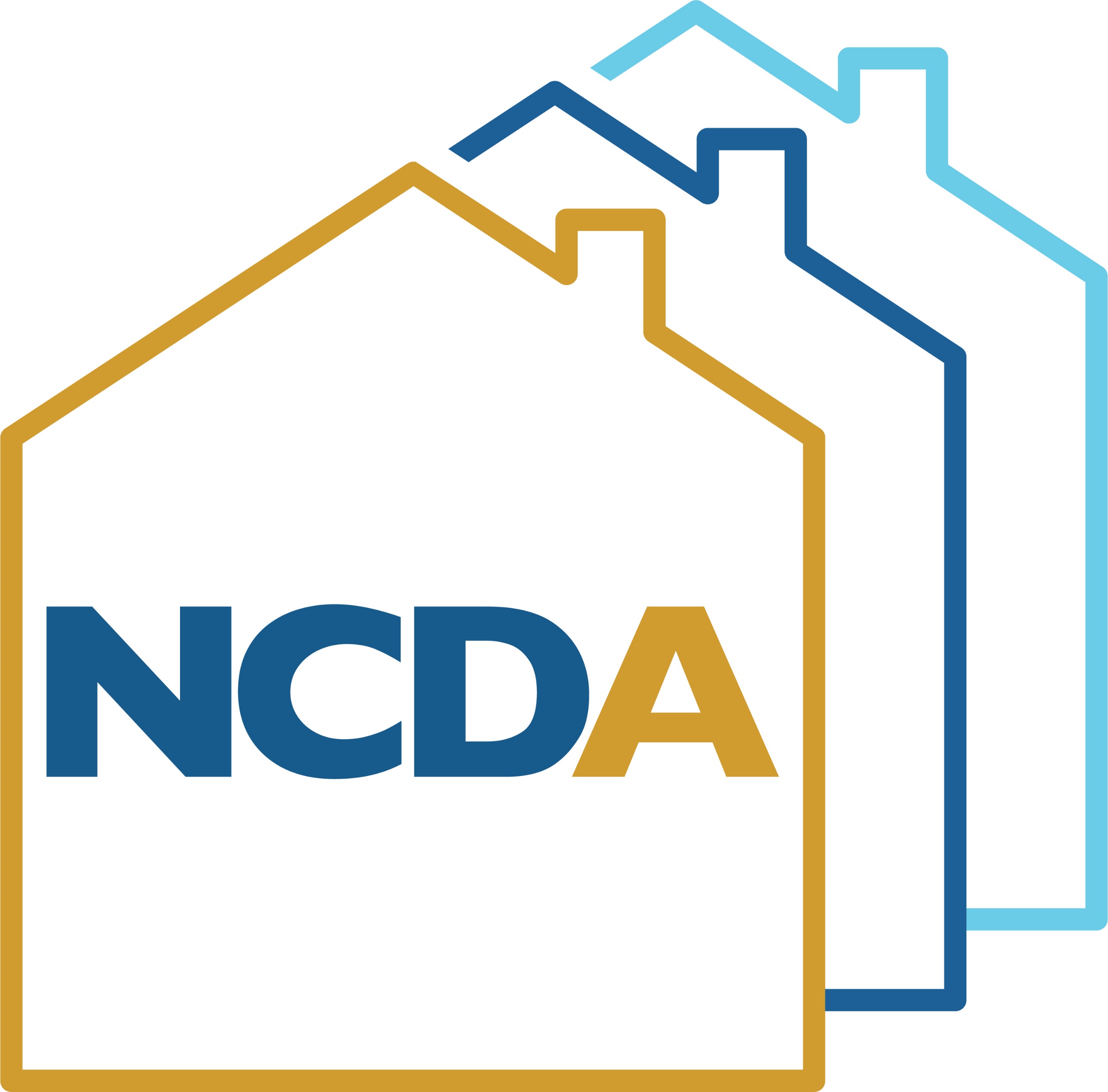 Hire and Leverage
With
Leverage
8
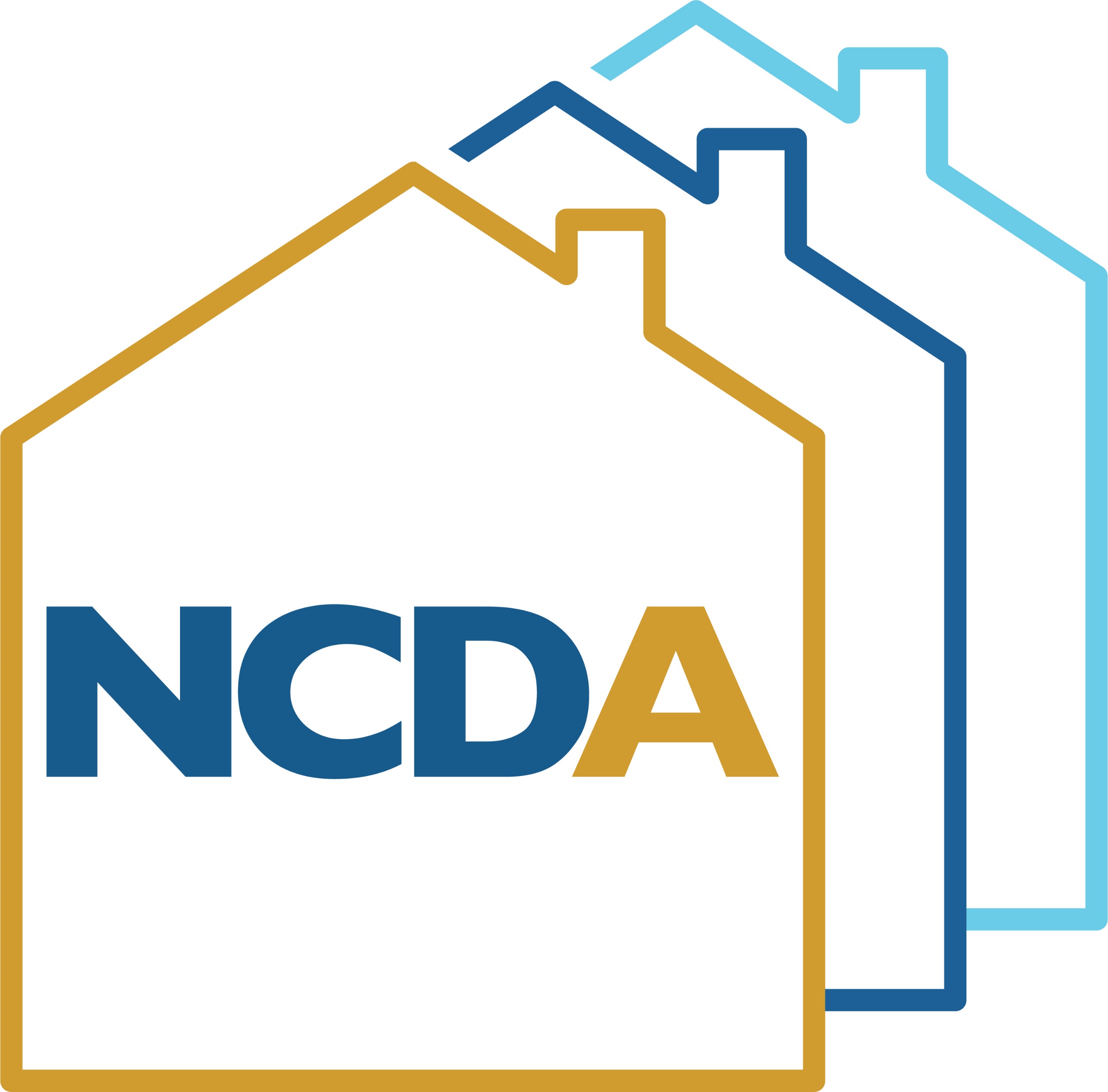 Ownership
And
Accountability
9
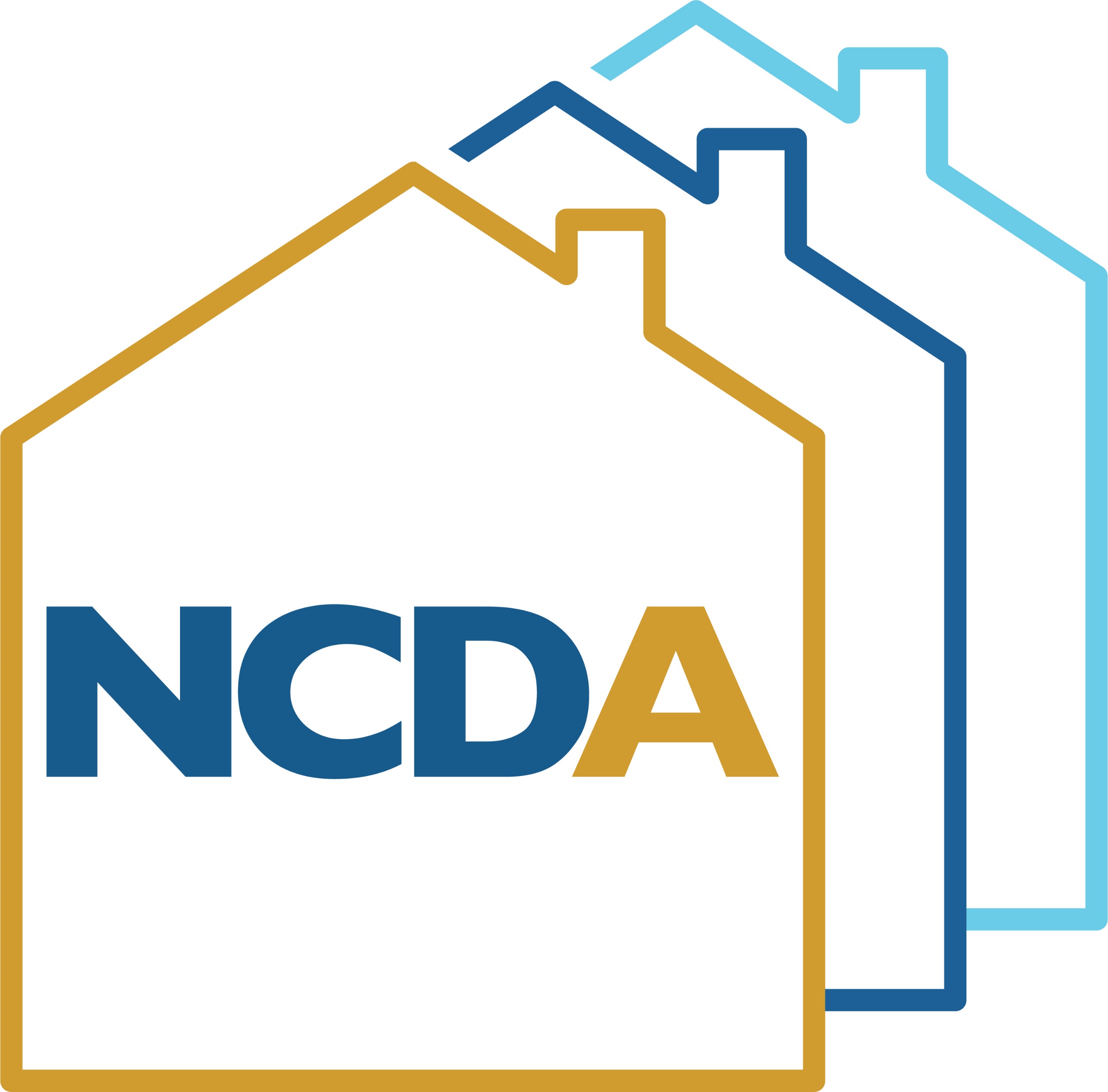 Continually Assess
10
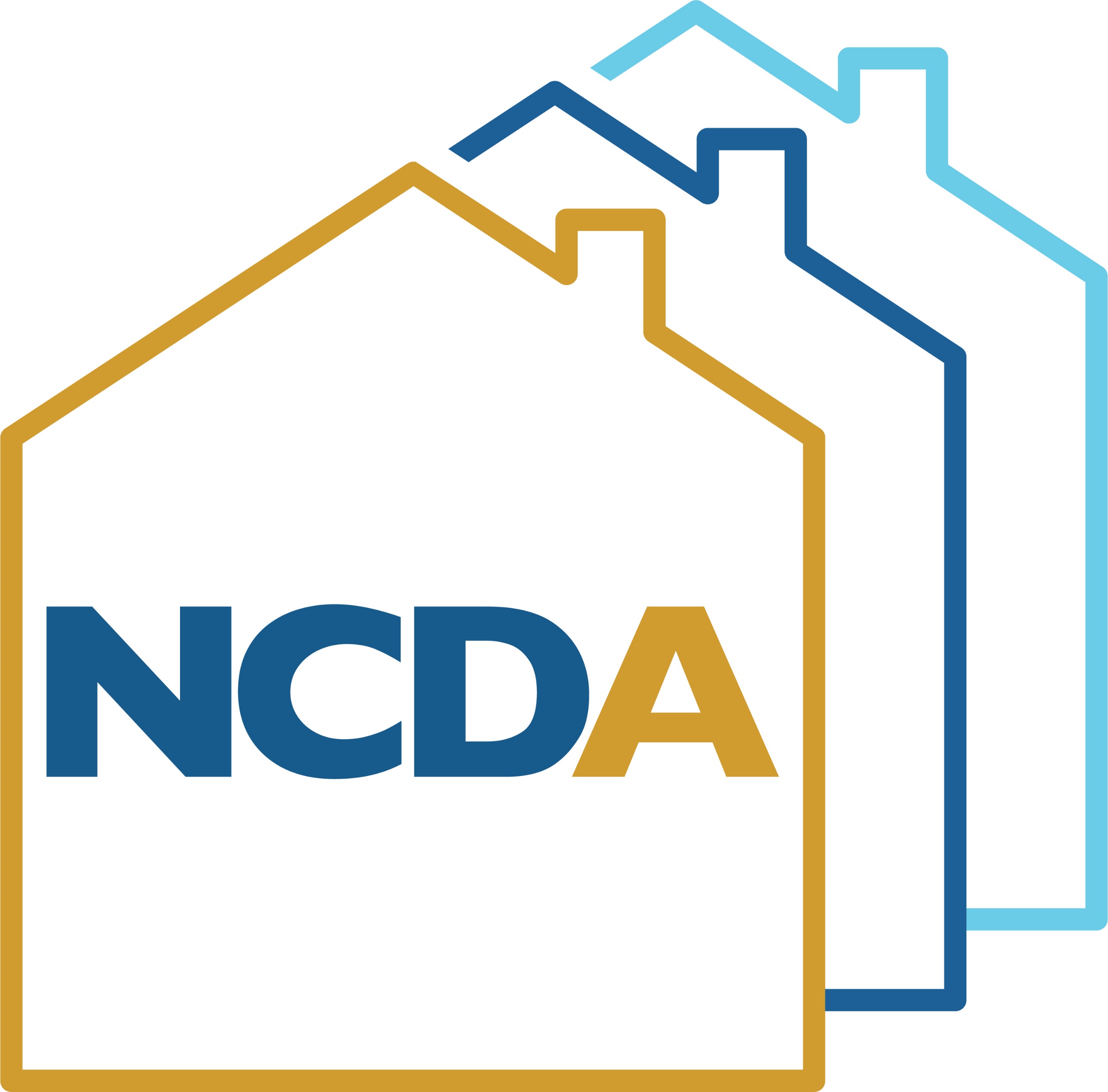 HUD Technical Assistance
11
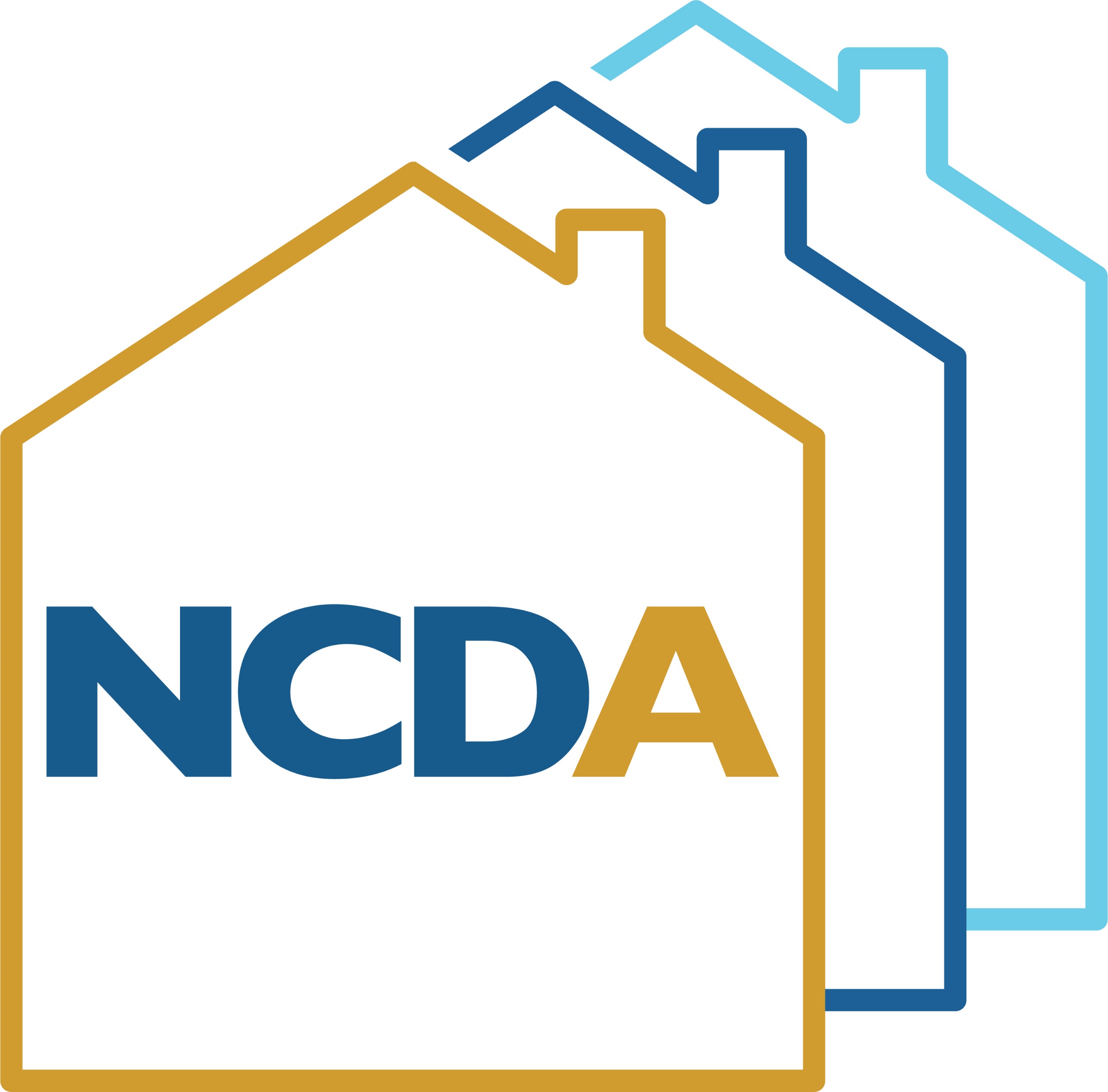 Questions?
12